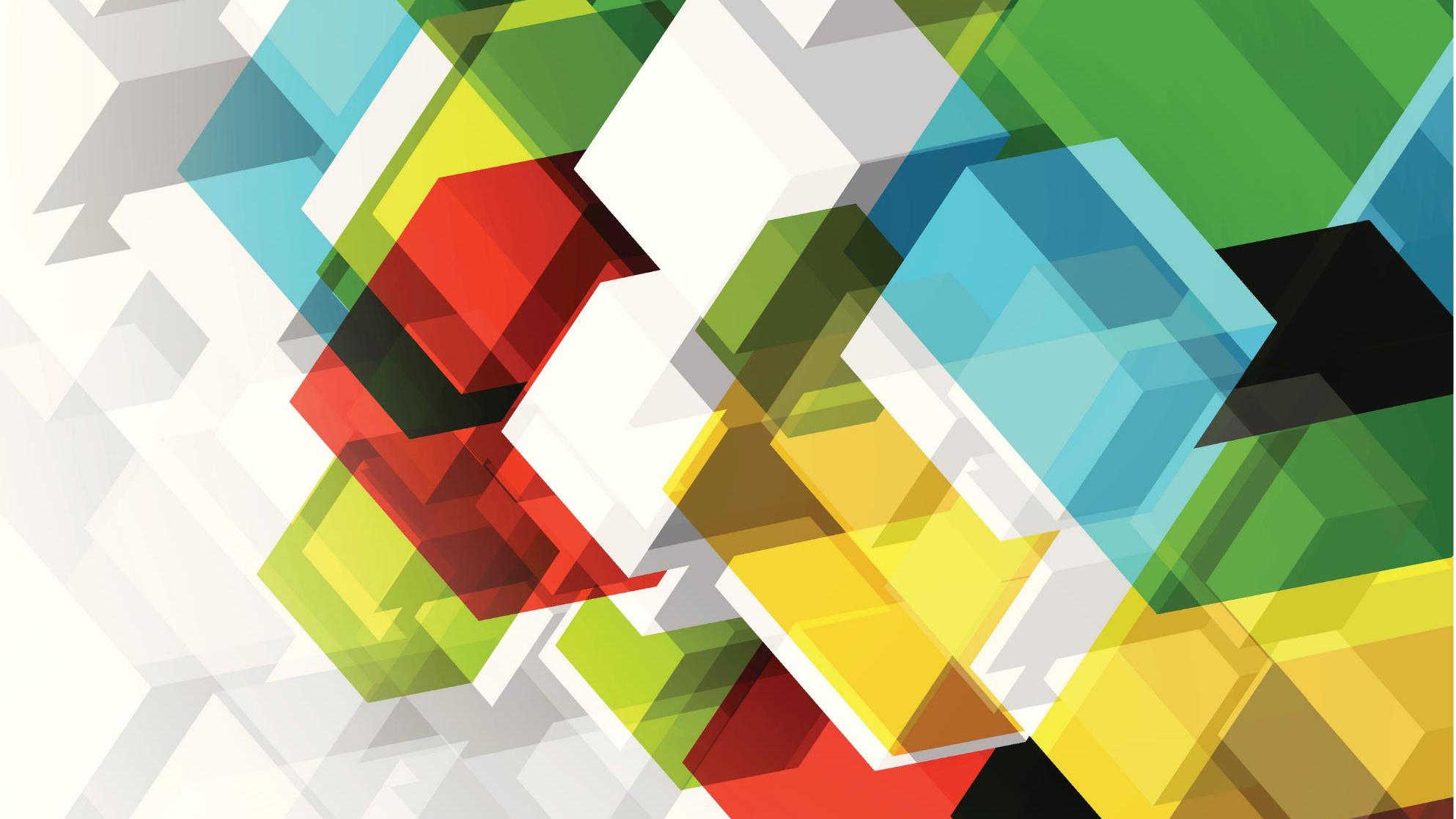 eTwinning projekt HRVATSKA BAJKOVINCABajka: BUSEN RUŽMARINAzadaci za 1.razred
07. 04. 2021.
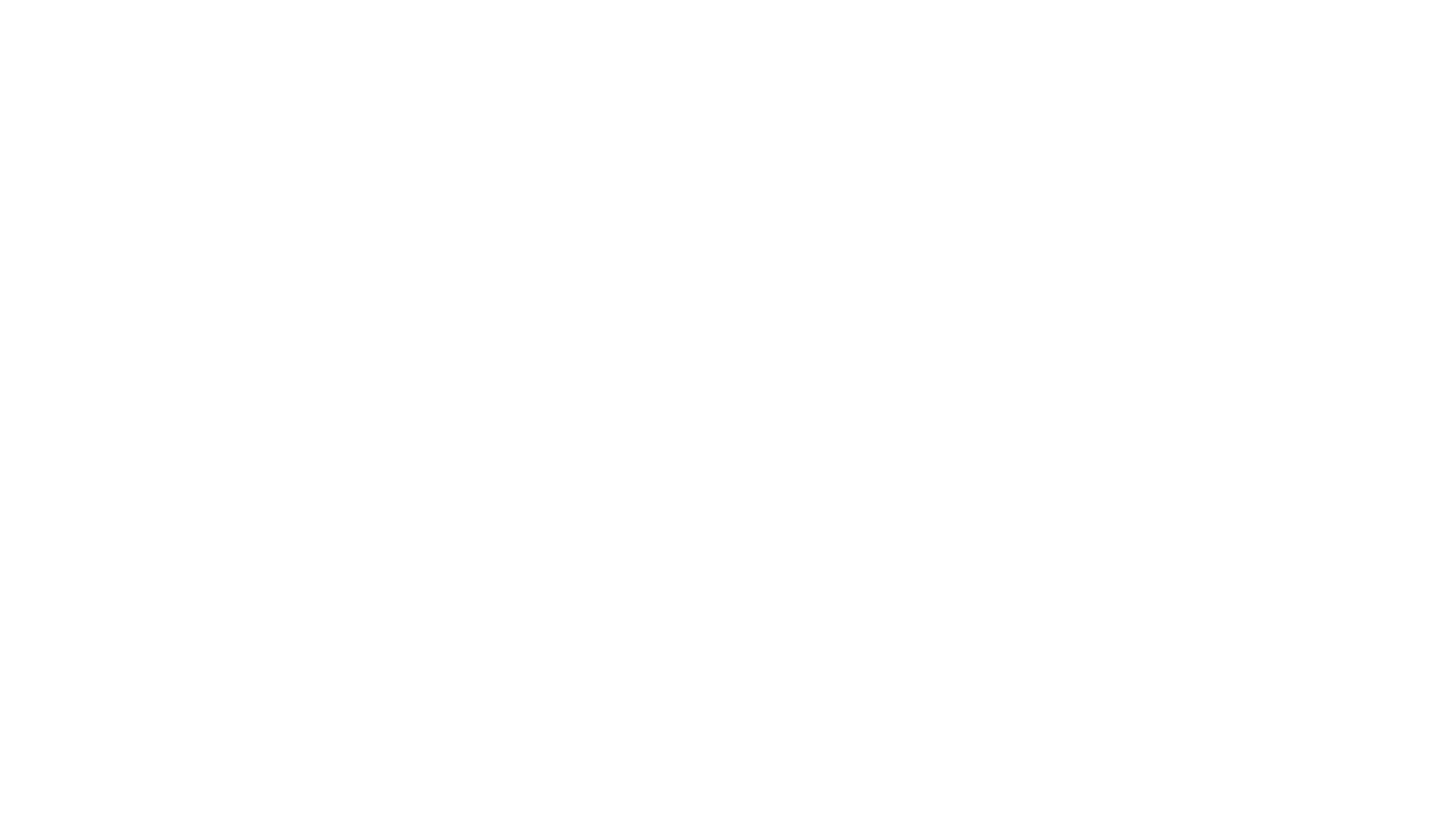 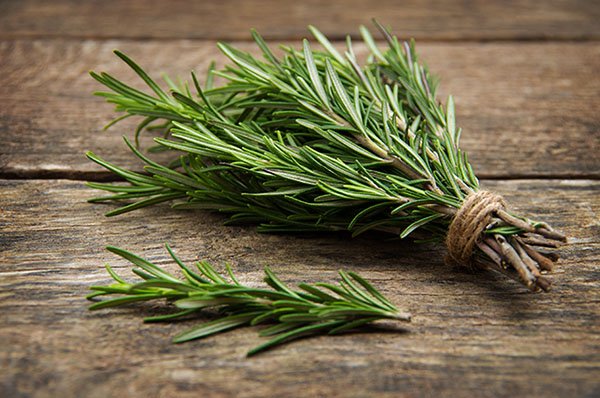 1. ZADATAK
ZAMOLI RODITELJE DA TI JOŠ JEDNOM PROČITAJU BAJKU:

https://sites.google.com/site/hrvbajka/home/hrvatske-bajke/busen-ruzmarina

* PITAJ BAKU I DJEDA KAKO SE U NJIHOVOM ZAVIČAJU  KAŽE   BUSEN.
ZAPIŠI ODGOVORE U BILJEŽNICU.
6.4.2021.
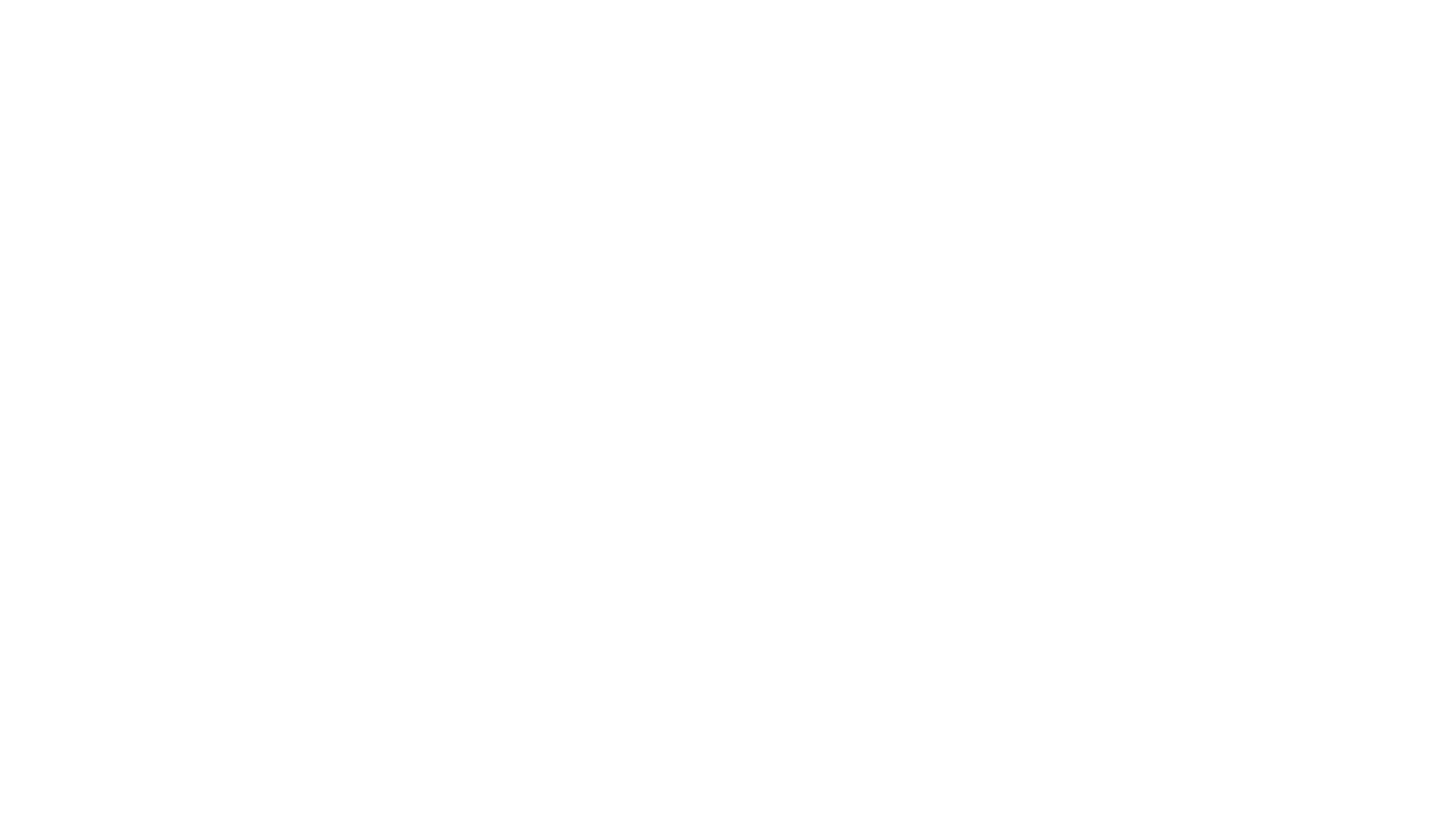 2. ZADATAK
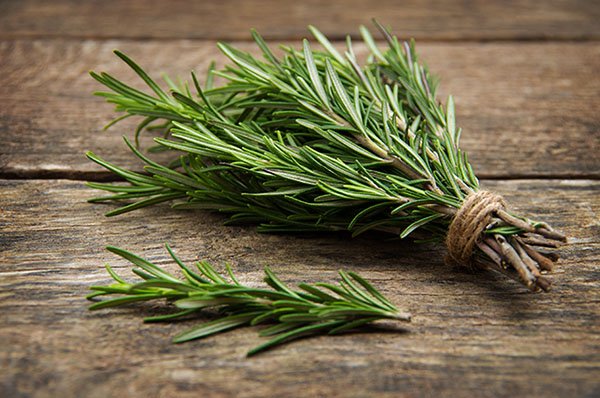 PREPIŠI U PISANKU: naslov bajke   
ZAPIŠI  U PISANKU:
Glavne likove
Sporedne likove
Mjesta radnje
Vrijeme radnje
5.    Pouku bajke
7.4. 2021.
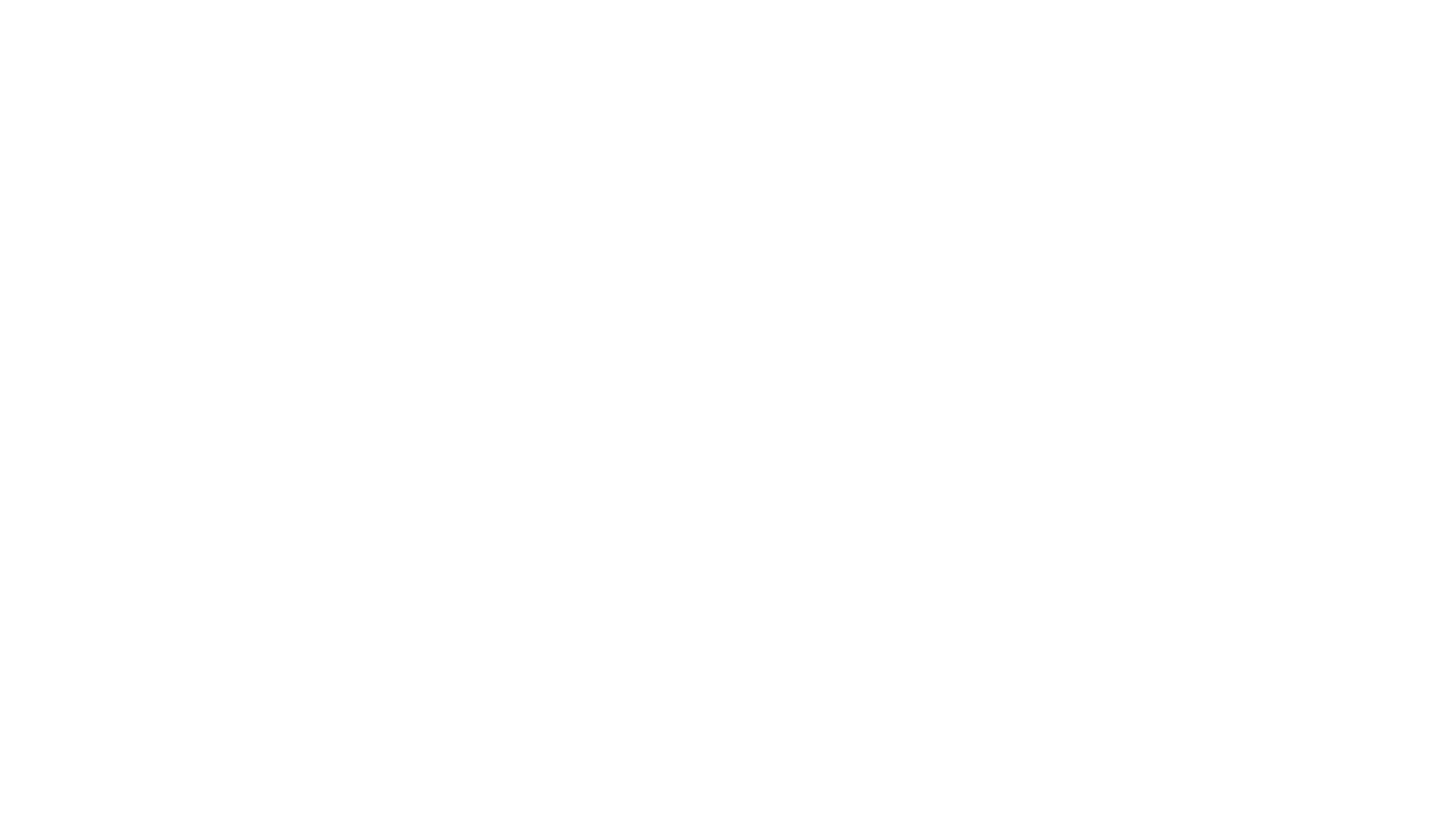 3. ZADATAK- MALI VRTLARI
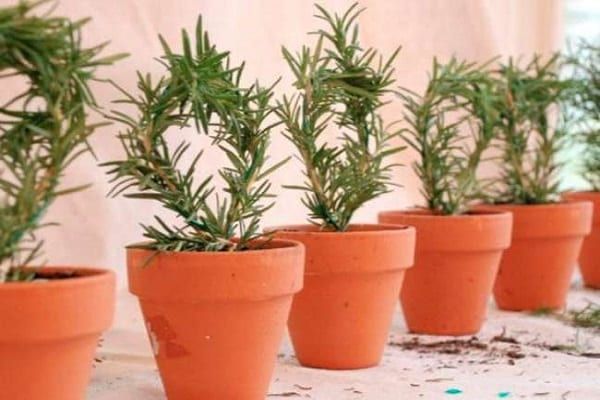 UZ POMOĆ RODITELJA POSADI  NA SVOM BALKONU ILI U SVOM VRTU RUŽMARIN!  
 O SADNJI I UZGOJU RUŽMARINA VIŠE MOŽEŠ SAZNATI NA: 
https://www.vrtlarica.hr/sadnja-uzgoj-ruzmarina/


POFOTKAJ SADNJU I POŠALJI U WhatsApp grupu 1.e
7. 4.2021.
4. ZADATAK   PONOVIMO GRADIVO PRIRODE I DRUŠTVA
PONOVI ZNANJE O RASTU I RAZVOU BILJKE: 
https://www.youtube.com/watch?v=R9w-Zg1DV9E

RIJEŠI KVIZ: 
https://wordwall.net/hr/resource/1059267/priroda-i-dru%c5%a1tvo/rast-i-razvoj-biljke
7. 4.2021.
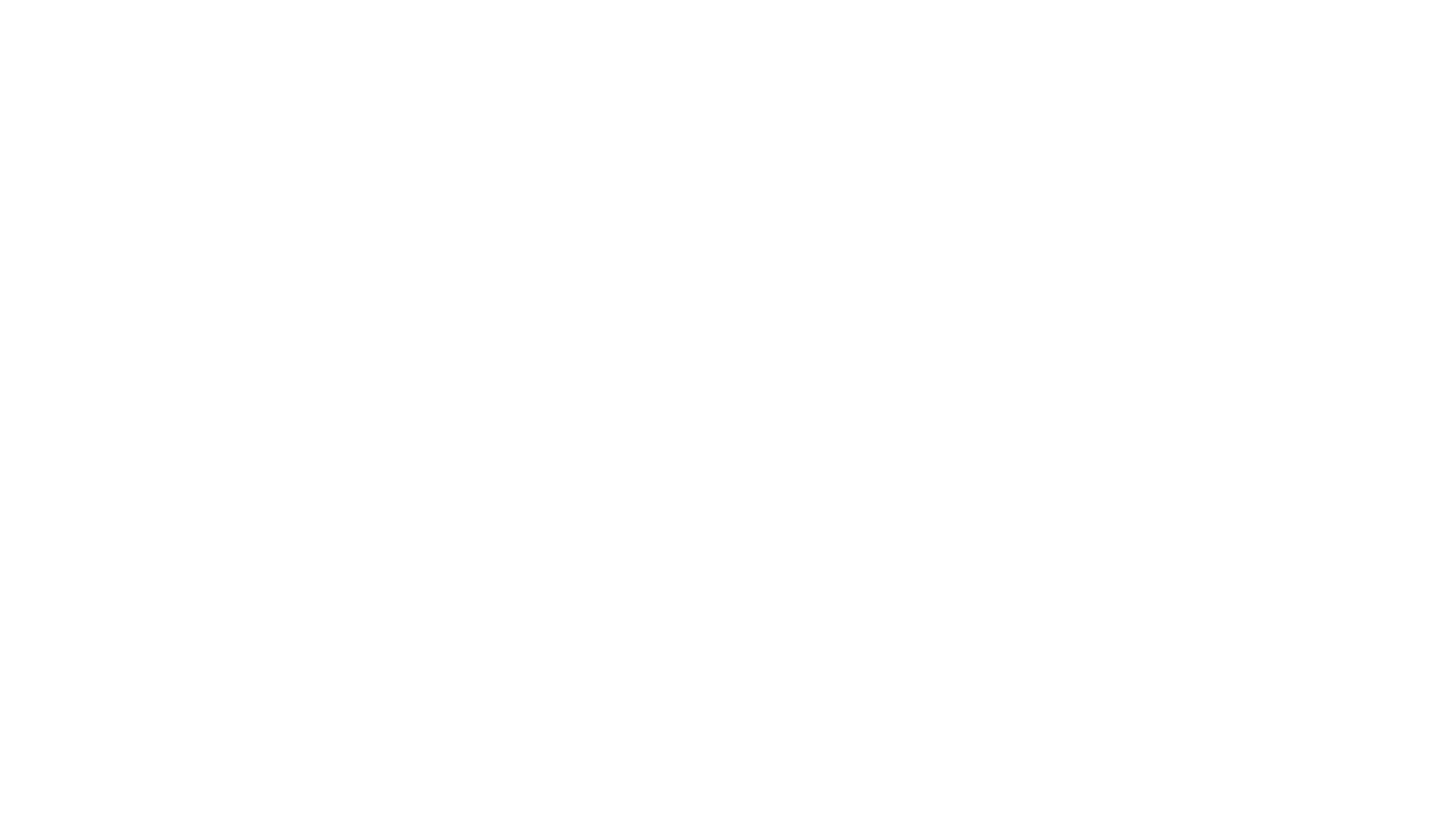 5. ZADATAK  - VJEŽBA PISANJA
ZAMISLI DA SI TI JEDAN OD LIKOVA IZ OVE BAJKE.

 NAPIŠI ŠTO BI RADIO/ RADILA NAKON ŠTO BAJKA ZAVRŠI. 


IZMISLI I NACRTAJ NASLOVNU STRANICU ZA OVU BAJKU.
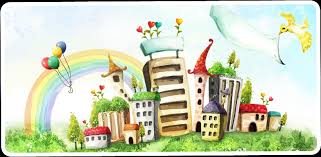 7. 4. 2021.
6. ZADATAK  VJEŽBAMO MATEMATIKU
NAPIŠI U MATEMATIČKU BILJEŽNICU 3 ZADATAKA RIJEČIMA  VEZANIH UZ BAJKU ŽABICA DJEVOJKA. 
Na primjer: 
Žabica je u ponedjeljak otpjevala 4 pjesme
 U utorak  je otpjevala dvije  pjesme više. 
Koliko je pjesmama žabica otpjevala u utorak?
Koliko  je pjesmama zajedno otpjevala u ta dva dana? 

Zadatke će rješavati tvoji prijatelji kad se vratimo na nastavu nakon praznika.
6.4.2021.